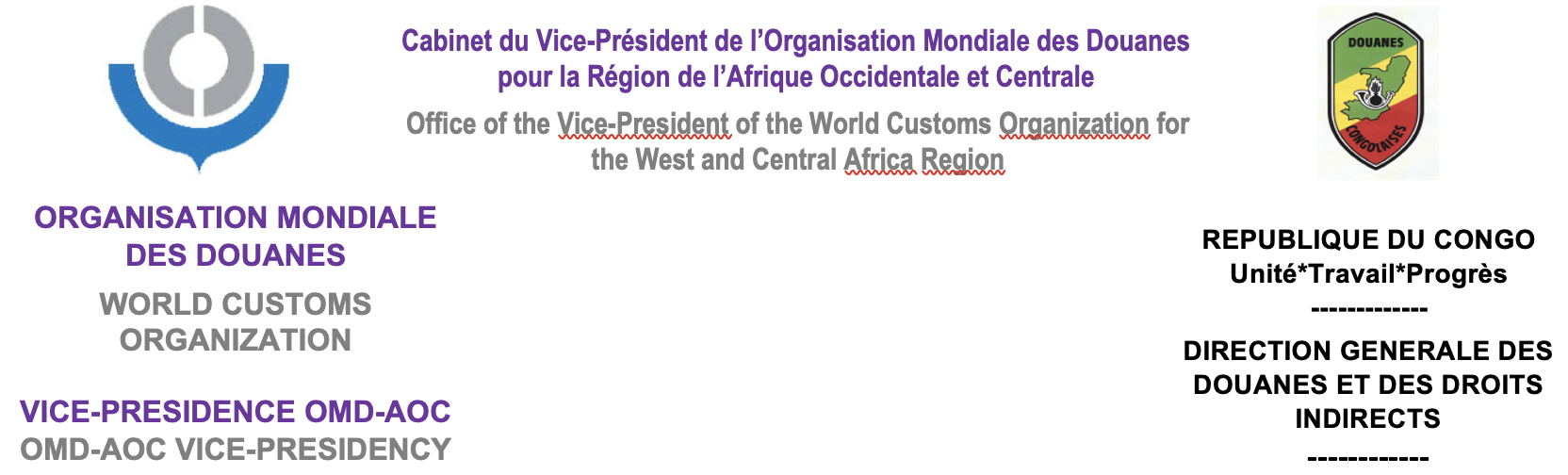 24ème REUNION DU COMITE DES EXPERTS DE LA CONFERENCE DES DIRECTEURS GENERAUX DES DOUANES DE LA REGION AOC
Les 14 et 15 avril 2021, en ligne
PRESENTATION DOCUMENT PORTANT MISSIONS ET FONCTIONNEMENT DES STRUCTURES REGIONALES (Exemple des BRLR AO ET AC)
Présenté par Birame Sidy KANE
Directeur du BRLR-AO
Conseiller technique du Vice-Président de la région AOC
PLAN
PREAMBULE
DE LA DENOMINATION
DU MANDAT
DES MEMBRES
DU SIEGE 
DES RESSOURCES HUMAINES 
DES RESSOURCES FINANCIERES
Nature du document juridique
Décision de la conférence des Directeurs généraux des Douanes de la région AOC  portant missions et fonctionnement des structures régionales
PREAMBULE
 (….)
CHAPITRE I : DENOMINATION – MANDAT - MEMBRES - SIEGE  
 
DE LA DENOMINATION
Article 1 : Il a été créé les Bureaux Régionaux de Liaison chargés du Renseignement pour l’Afrique Occidentale et l’Afrique Centrale et les Grands Lacs, en abrégé BRLR-AO et BRLR-AC, conformément aux protocoles d’accord signés entre l’Organisation mondiale des Douanes et les administrations des Douanes du Sénégal et du Cameroun.
A la tête de chacune de ces structures se trouve un Directeur.
 
DU MANDAT
ARTICLE 2: Le BRLR  est un centre régional chargé de recueillir et d’analyser les données sur la fraude et de diffuser les renseignements sur les tendances, les modes opératoires, les itinéraires relatifs aux différents trafics;
 
Article 3 : Le BRLR réalise ses activités conformément aux Recommandations du Conseil de Coopération Douanière (CCD), du 14 mai 2003 relatives au fonctionnement du Réseau mondial des BRLR et à la Stratégie mondiale de l’OMD en matière d’Information et de Renseignement ainsi qu’aux recommandations de la Conférence des Directeurs Généraux des Douanes (DGD) de la région OMD - AOC
 
ARTICLE 4 : les missions du BRLR sont de :
 (….)
DES MEMBRES
Article 5 : le BRLR-AC comprend les sept (07) pays membres suivants :  (….). 
Le BRLR-AO comprend les seize (16) pays suivants : (….)
Ces listes pourront évoluer en fonction de l’adhésion des autres pays de la région à l’Organisation Mondiale des Douanes.
 
DU SIEGE 
Article 6 : Le siège du BRLR-AC est établi à Douala, au Cameroun et est logé dans les services de l’administration des douanes.
Le siège du BRLR-AO est établi à Dakar, au Sénégal et est logé dans les services de l’administration des douanes du Sénégal.
 
ARTICLE 7 : Les deux BRLR utilisent le logo que l’OMD met à leur disposition.

CHAPITRE II : FONCTIONNEMENT

Article 8 : chaque BRLR est placé sous la coordination de la Vice-présidence en collaboration avec le Secrétariat de l’OMD. La Direction Générale des Douanes du pays hôte en assure l’appui au fonctionnement.
 
ARTICLE 9 : le BRLR exécute ses tâches conformément aux recommandations du Conseil de Coopération douanière relative au fonctionnement du réseau mondial des BRLR et à la stratégie mondiale de l’OMD en matière d’information et de renseignement.
ARTICLE 10 : le BRLR utilise les applications de l’OMD telles que le réseau douanier de lutte contre la fraude (CEN) et ses applications comme outil principal pour accomplir ses activités. 
 
DES RESSOURCES HUMAINES 
Article 11 : le Directeur du BRLR est un fonctionnaire de l’administration des douanes du pays hôte. Il est désigné par son administration qui le notifie à la Vice-Présidence de la région et au Secrétariat de l’OMD.
 
ARTICLE 12 : le Directeur du BRLR peut aussi être choisis parmi plusieurs cadres de l’administration hôte lorsque cette dernière le désire. Dans ce cas, les candidatures enregistrées sont soumises à la Vice-Présidence qui organise les modalités de désignation. Le candidat élu est alors confirmé par une décision du Vice-président qui en fait notification à l’OMD et aux autres administrations membres.
NB : troisième possibilité : le Directeur est choisi dans les mêmes conditions que le BRRC, parmi les cadres des administrations membres de la région du BRLR.
Article 13 :
Ie Directeur du BRLR est assisté d’Attachés Techniques envoyés par les pays membres, y compris le pays hôte.
Le statut de ces Attachés Techniques est régi par l’accord de siège signé entre la Vice-Présidence de la région et le pays hôte du BRLR.
les fonctionnaires détachés des pays membres sont gérés selon le régime de leur propre administration;
Etant donné qu’ils sont désignés par leurs administrations d’origine, qui les prennent en charge, ils peuvent mettre leur expertise à la disposition de ces dernières, en cas de besoin ;
Le BRLR fonctionne également avec du personnel douanier fourni par l’administration du pays hôte ainsi que le personnel non douanier recruté par le Directeur du BRLR. Le personnel douanier est placé sous l’autorité du Directeur du BRLR mais conserve son statut d’agents de ladite Administration.
 
Article 14 : 
Les Correspondants Nationaux (CN) sont désignés au sein des administrations membres par les Directeurs Généraux des Douanes.
 
Article 15 : les taches du CN sont  : (…)

Article 16 :   les administrations membres désignent parmi les agents douaniers, les utilisateurs du CEN et les Correspondants Locaux qui doivent travailler en collaboration avec le CN.
DES RESSOURCES FINANCIERES 
 
Article 17 : Les ressources financières du BRLR proviennent du fonds régional ainsi que de l’administration du pays hôte.
L’utilisation des ressources du fonds régional obéi aux règles et procédures fixées par la Conférence des Directeurs généraux de la région.
 
Article 18:
Les fonctionnaires détachés sont pris en charge par leurs administrations d’origine. Toutefois, ils bénéficient d’une prime d’expatriation octroyée par la région OMD - AOC, selon les standards des fonctionnaires expatriés à l’OMD;
Les fonctionnaires détachés par le pays hôte et mis à la disposition du BRLR sont pris en charge par l’Administration douanière du pays hôte. Toutefois, ils bénéficient d’une prime octroyée par la région OMD - AOC, différente de celle des fonctionnaires expatriés;
Les fonctionnaires placés sous l’autorité du Directeur conservent leur statut d’agents de ladite Administration (prise en charge, carrière, traitement, émoluments, indemnités, etc.).
A ce titre, ils peuvent y occuper, cumulativement, des fonctions compatibles avec celle du BRLR et bénéficier des avantages y afférents. 
 
Article 19 : Les salaires, indemnités, frais de subsistance ou de déménagement, de déplacement ou autres liés à la mise à disposition d'un fonctionnaire ne sont pris en charge ni par l'OMD ni par le BRLR, mais par son Administration d'origine.
Article 20 : L'administration hôte assume les dépenses encourues pour la création et le fonctionnèrent du BRLR (coût des équipements techniques, frais de communication et de production des publications, autres frais de fonctionnement…).
 
Article 21 : l'OMD prend en charge les missions effectuées au nom du Secrétariat, en collaboration avec le BRLR.

Article 22 : La présente décision entre en vigueur à la date de sa signature.
QUELQUES REMARQUES IMPORTANTES
22 articles au total;
Ceci est un modèle de document à adapter aux différentes structures régionales en fonction de leurs besoins spécifiques et de leurs contraintes;
Pour les CRF et le BRRC, l’accent sera mis sur leur spécialisation;
Missions à programmer à Abidjan et à Ouagadougou, à cet effet;
Tous les textes seront soumis par la Vice-Présidence à l’appréciation de la conférence des DG et après adoption, portés à la connaissance de tous les acteurs;
Possibilité d’apporter des améliorations en fonction de l’évolution des besoins des structures régionales et de la situation de chacune d’elles.
Nous restons ouverts à vos contributions et remarques
MERCI DE VOTRE ATTENTION